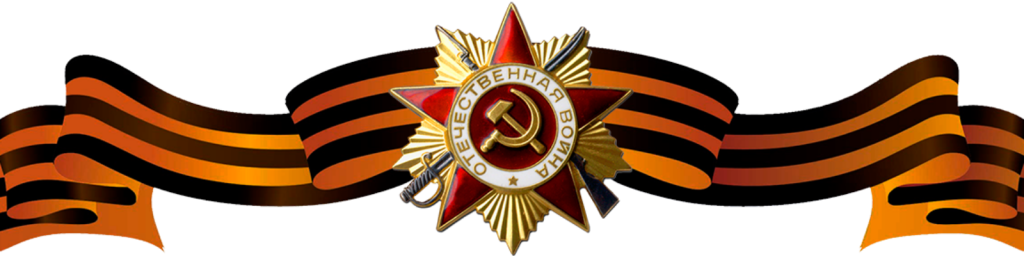 Круглый стол:
« Великой победе- 80 лет!»
Возможности работы с инфографикой по теме: « Великой Победе- 80 лет!»
Почему инфографика?





Как и где можно выбрать инфографику?
В ресурсах Яндекс –поисковик- открытый доступ
«Инфографика ВЦИОМ.РУ» [https://infogra.ru/infographics/infografika-vtsiom]
«Журнал Инфографика» [https://infogra.ru/infographicsmag]
«РИА-Новости» [https://ria.ru/infografika]
«Инфографика ТАСС» [https://tass.ru/msp-infografika]
 «АИФ.РУ-инфографика» [https://aif.ru/infographic]
До 20% прочитанного
До 10% услышанного
ДО 80% увиденного
Инфографика в 30 раз более читаема, чем обычный текст
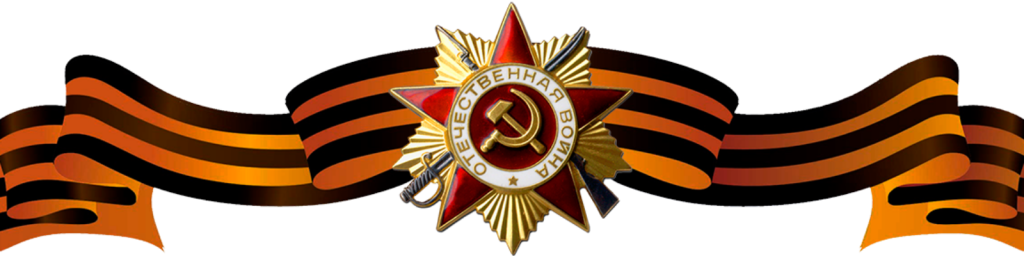 Как интересно рассказать о Великой отечественной войне?
ВЫБОР ТЕМЫ: то что близко, интересно, и понятно: сюжет рассказа, текста должен максимально соответствовать
 уровню владения РКИ и возрасту обучаемого,  исторической памяти страны обучаемого  ( общие страницы  истории войны и победы)
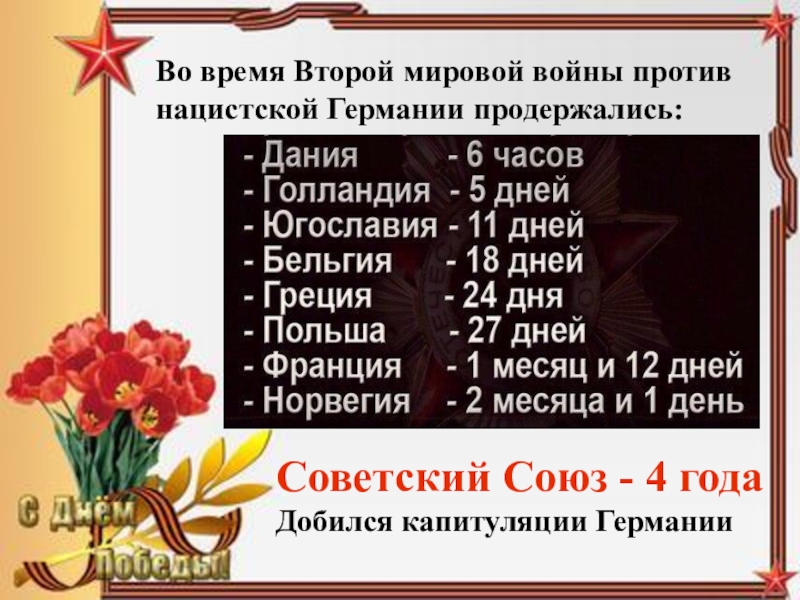 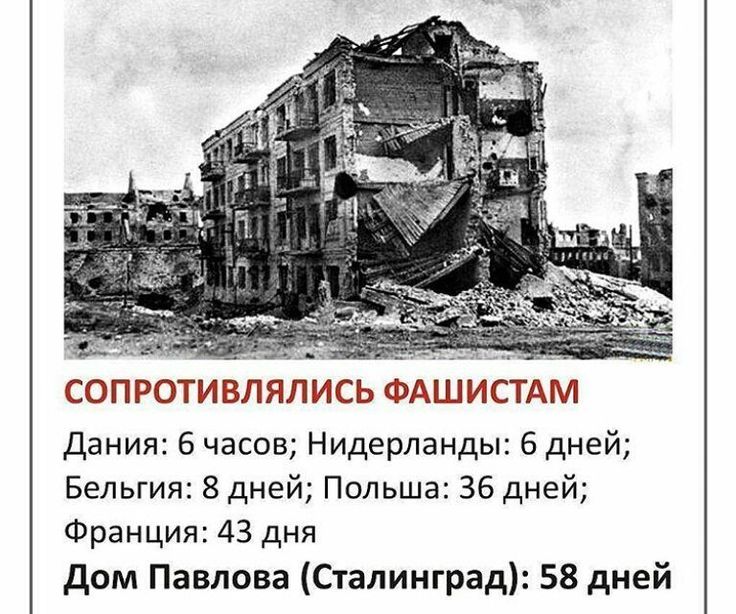 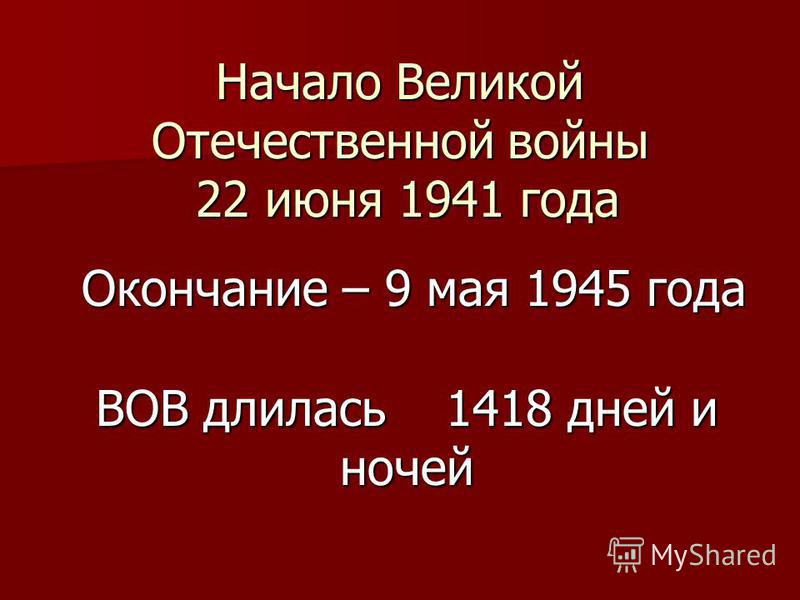 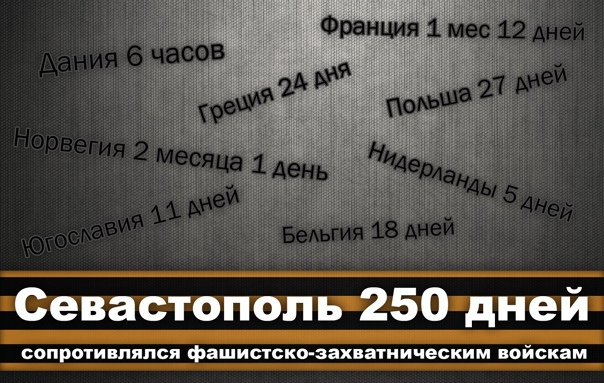 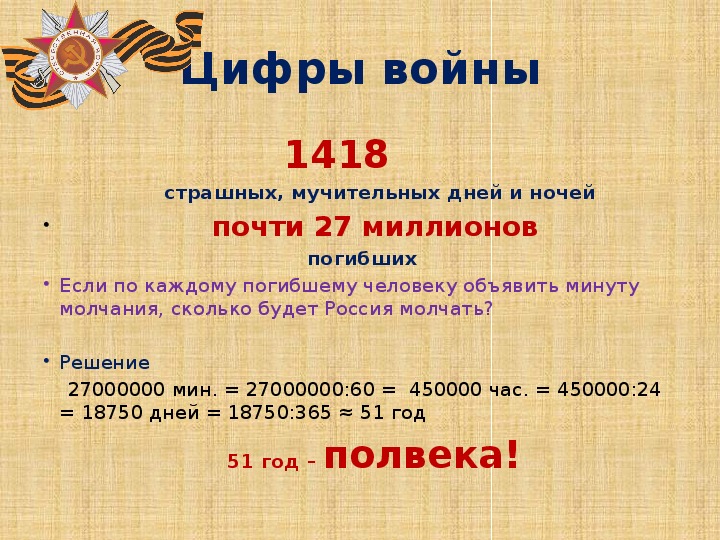 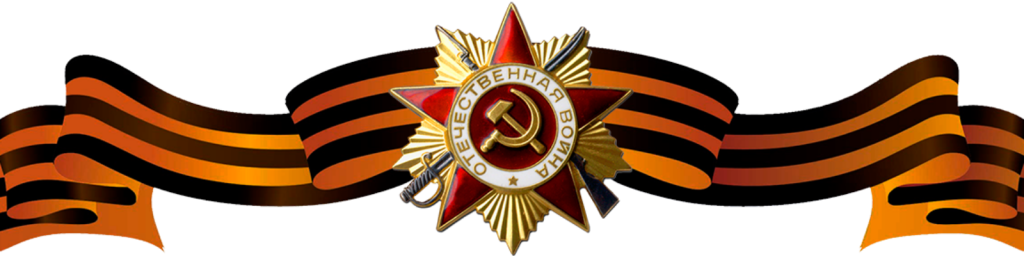 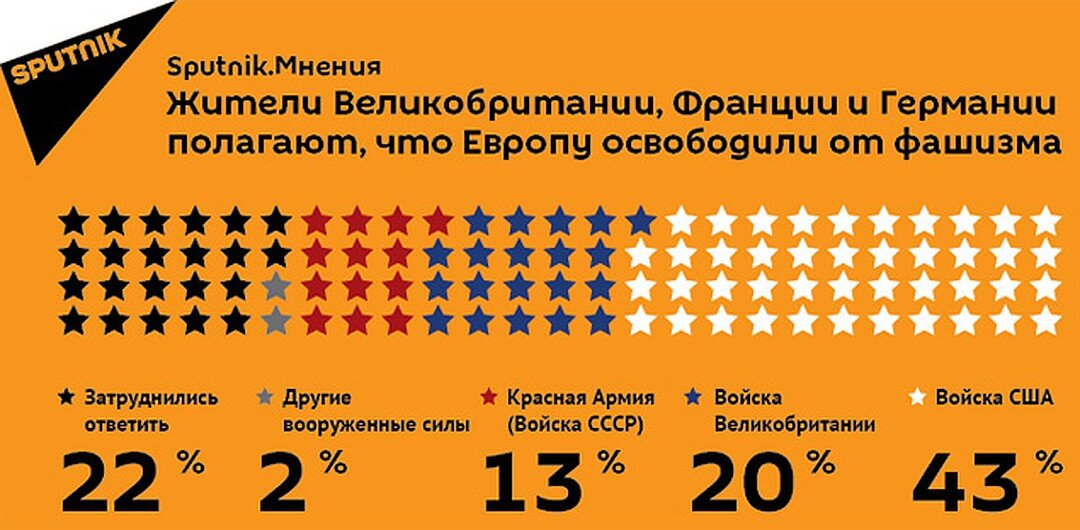 Возможности работы с инфографикой по теме: « Великой Победе- 80 лет!»
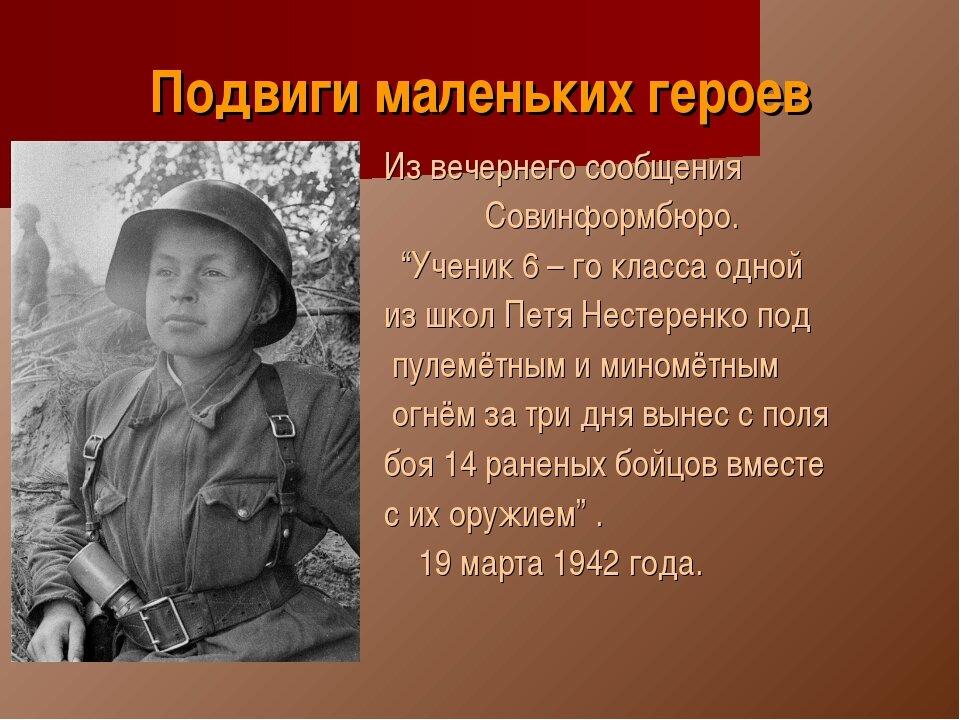 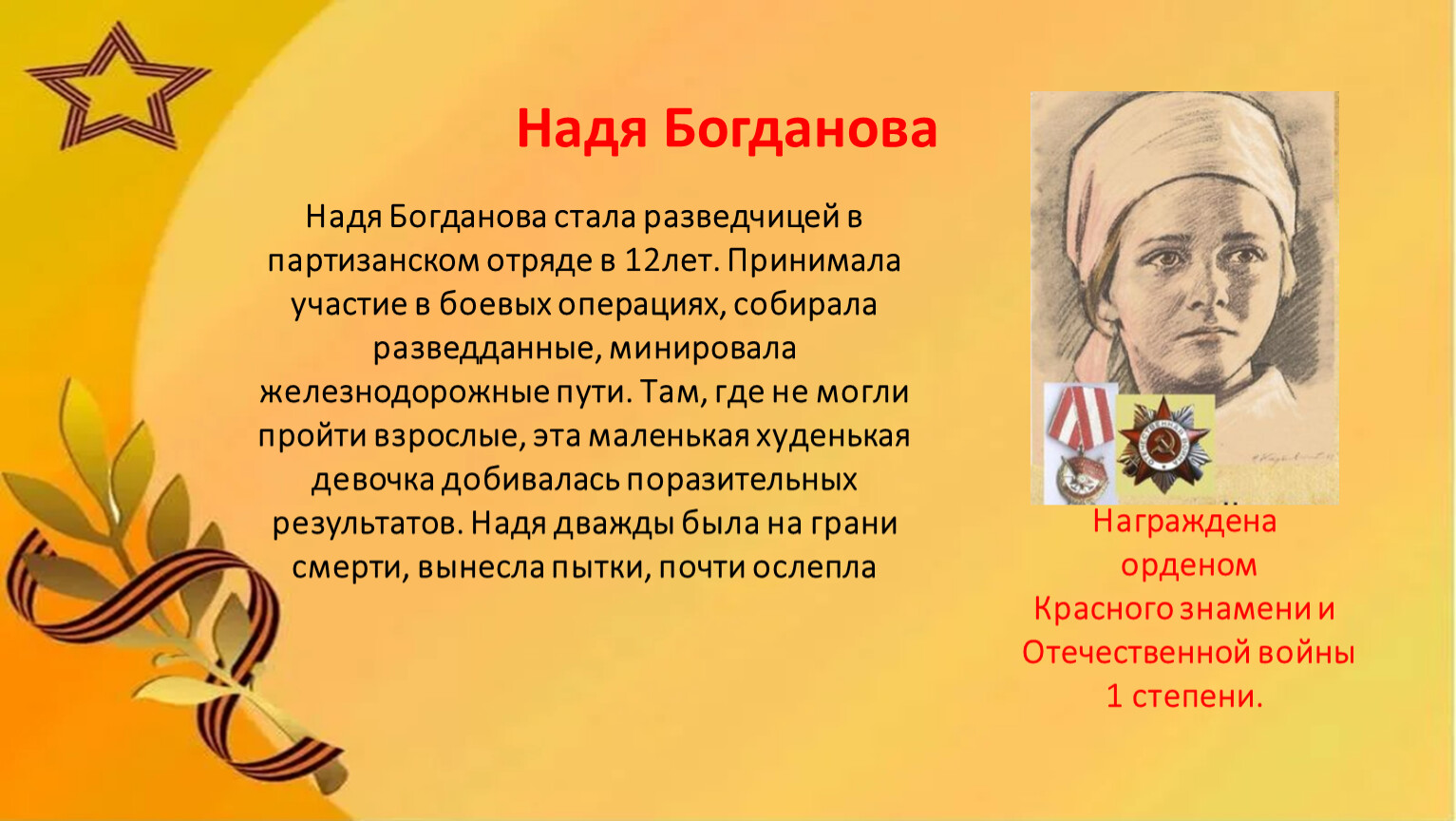 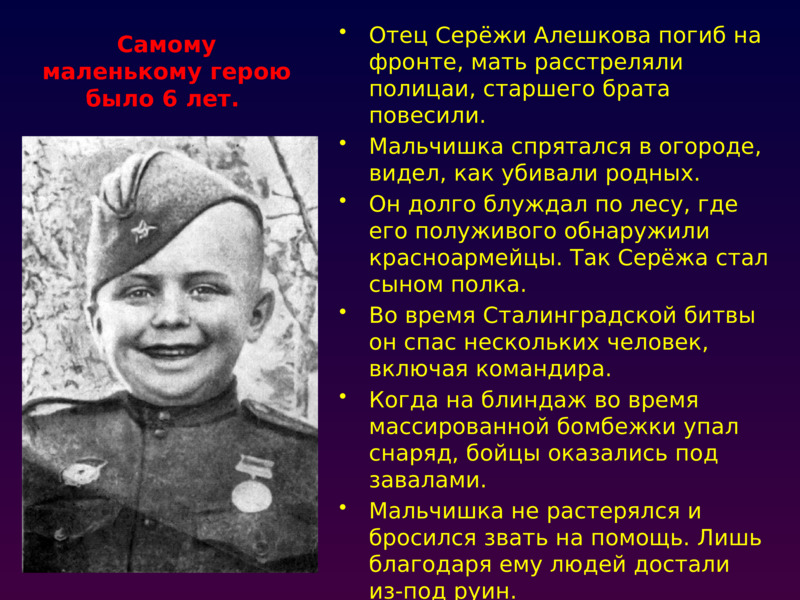 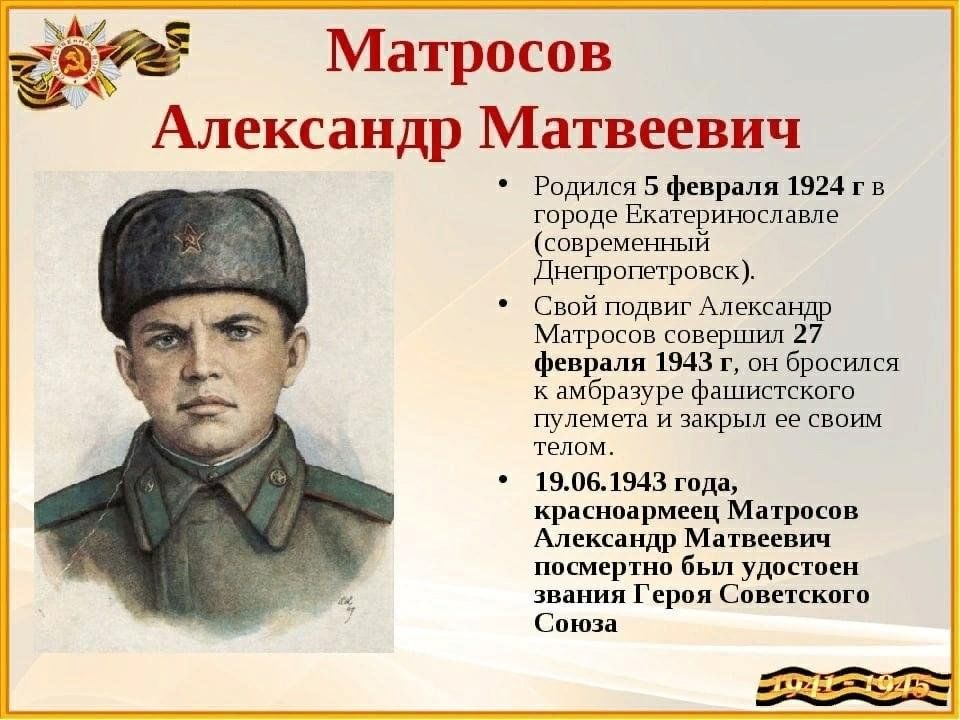 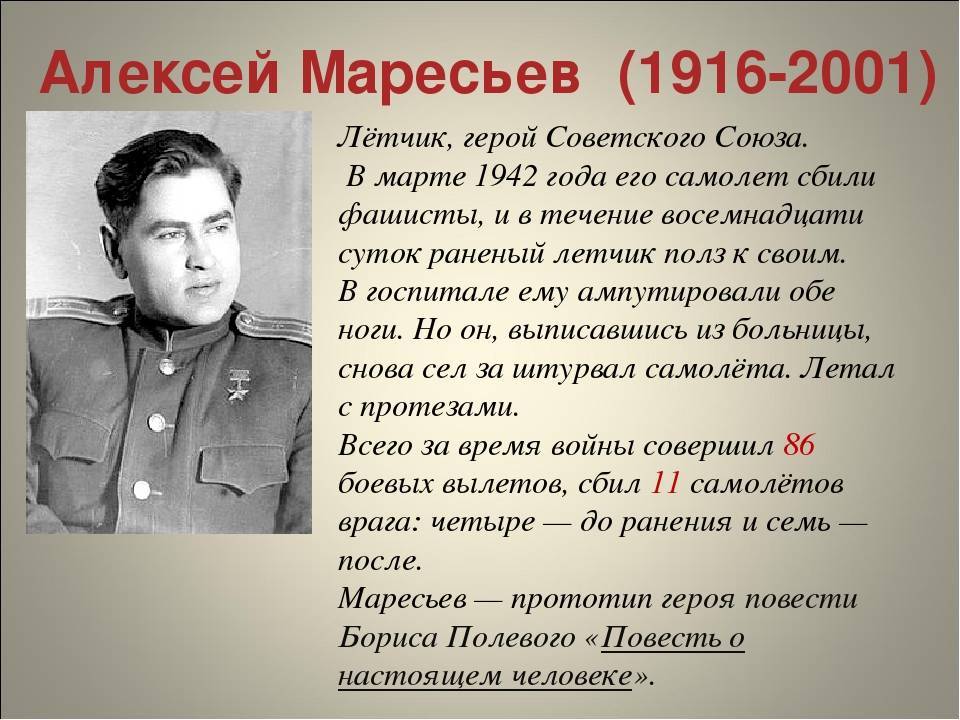 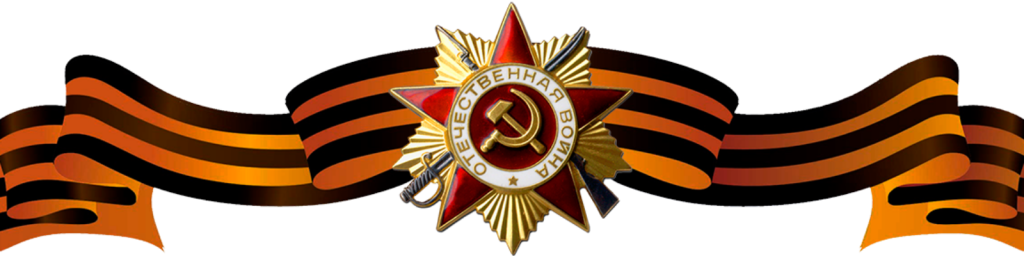 Возможности работы с инфографикой по теме: « Великой Победе- 80 лет!»
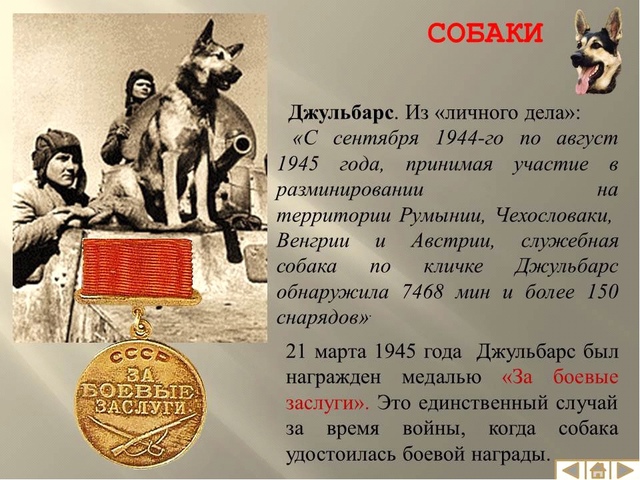 Пес джульбарс- 7
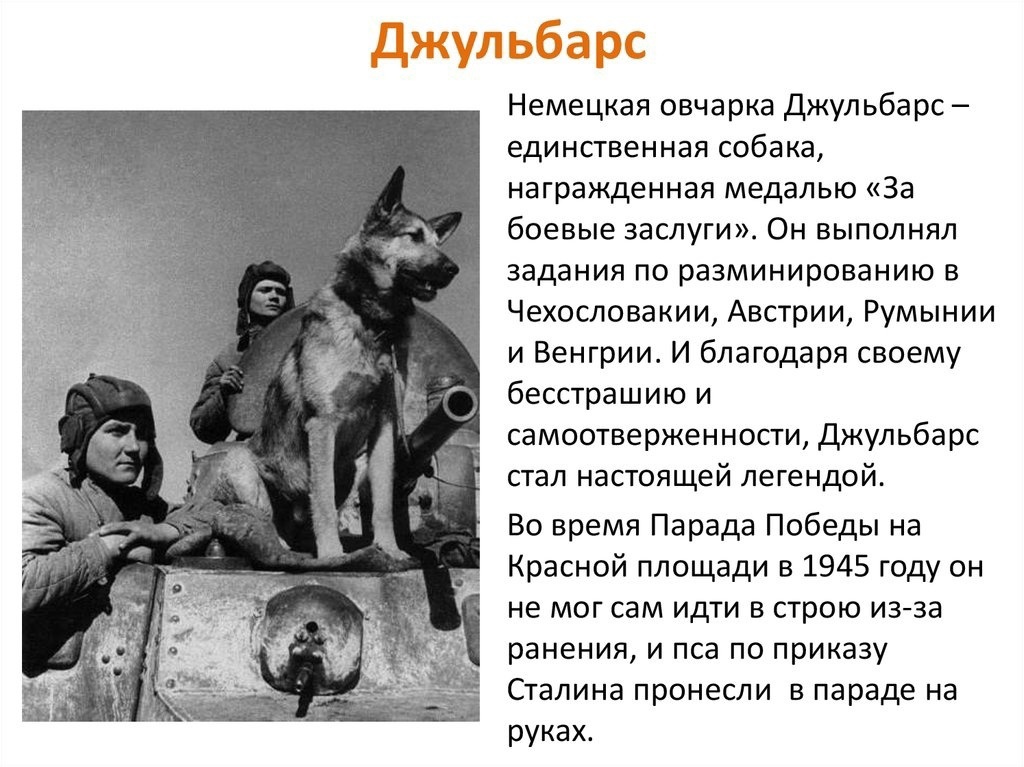 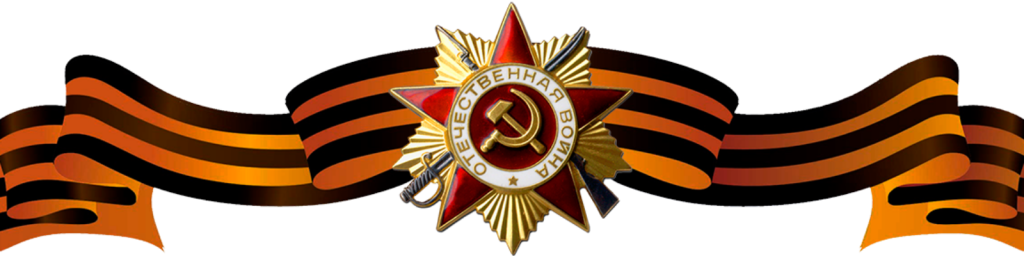 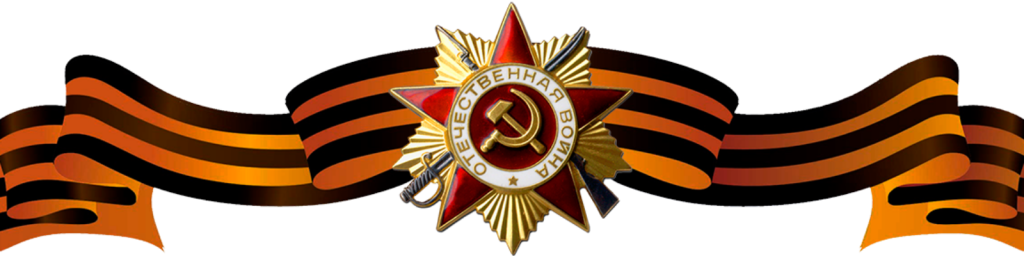 Возможности работы с инфографикой по теме: « Великой Победе- 80 лет!»
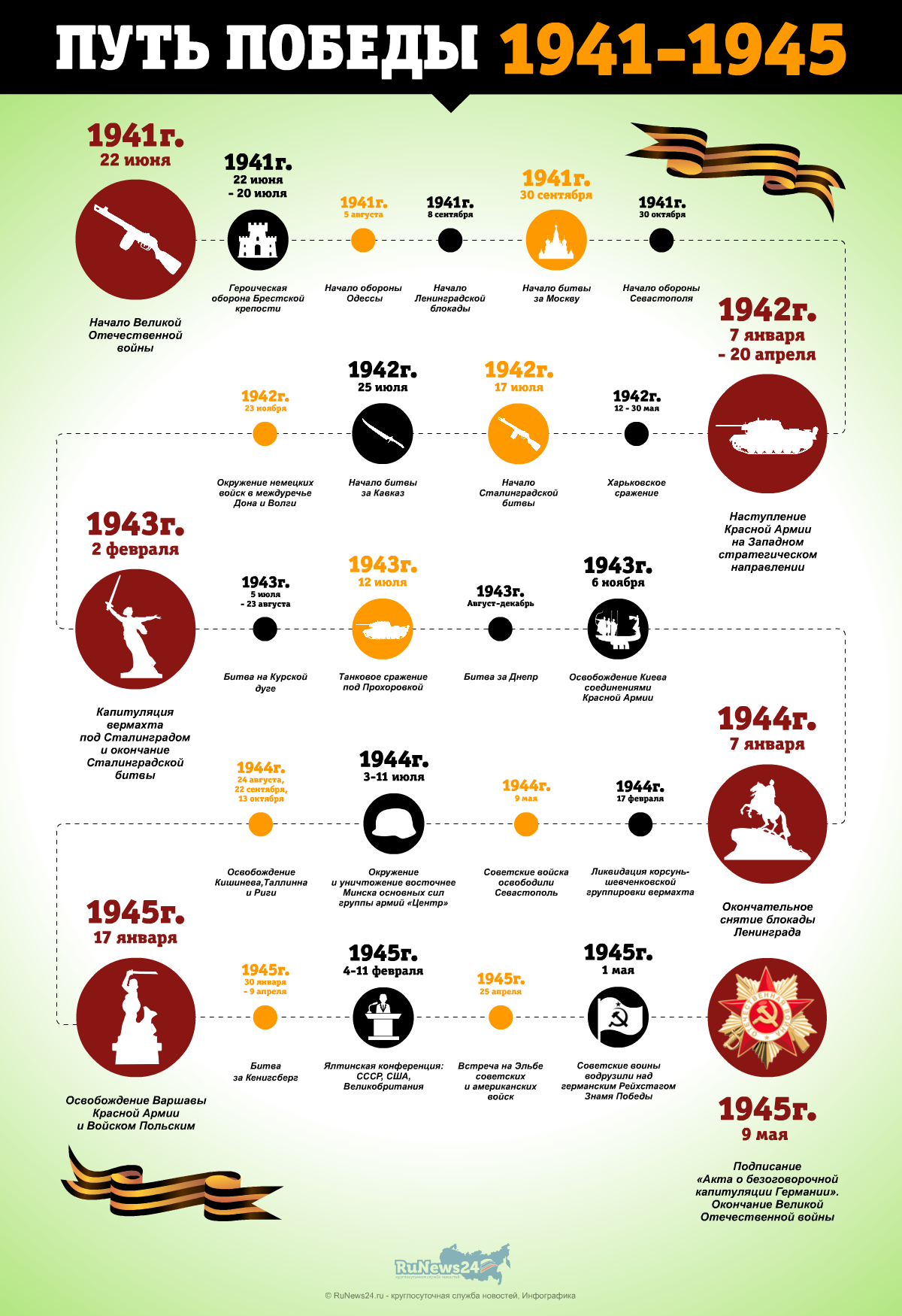 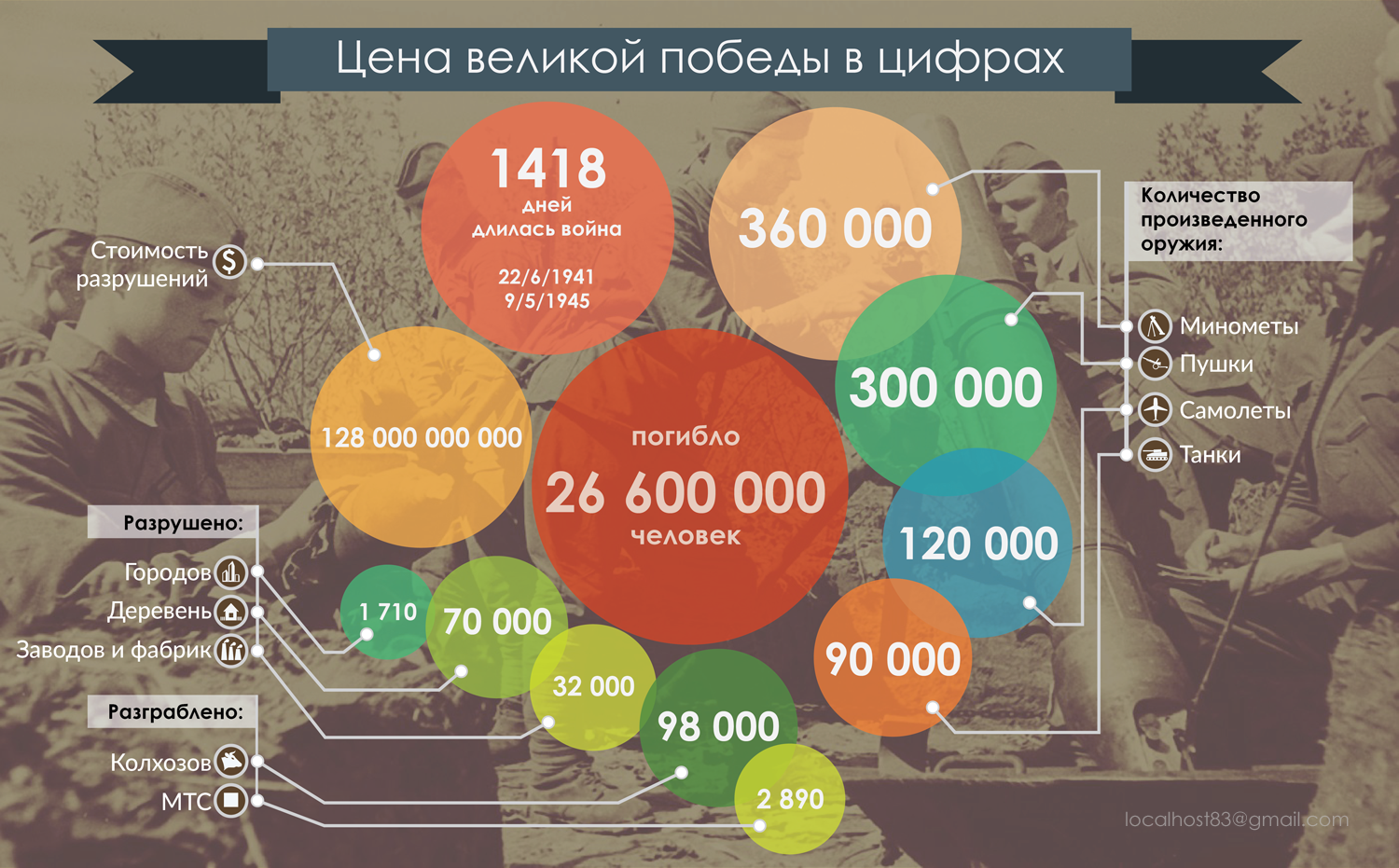 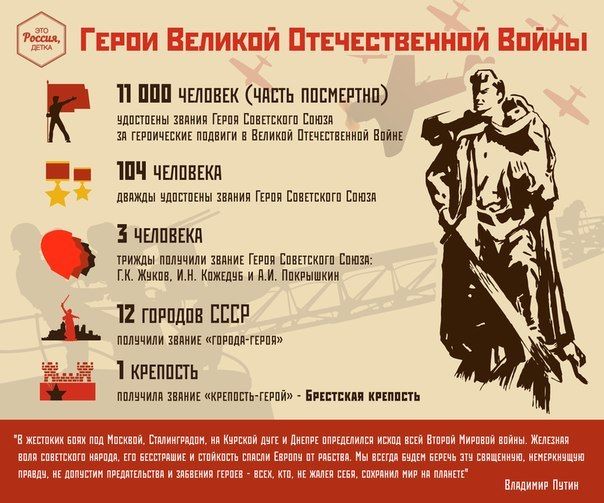 Возможности работы с инфографикой по теме: « Великой Победе- 80 лет?
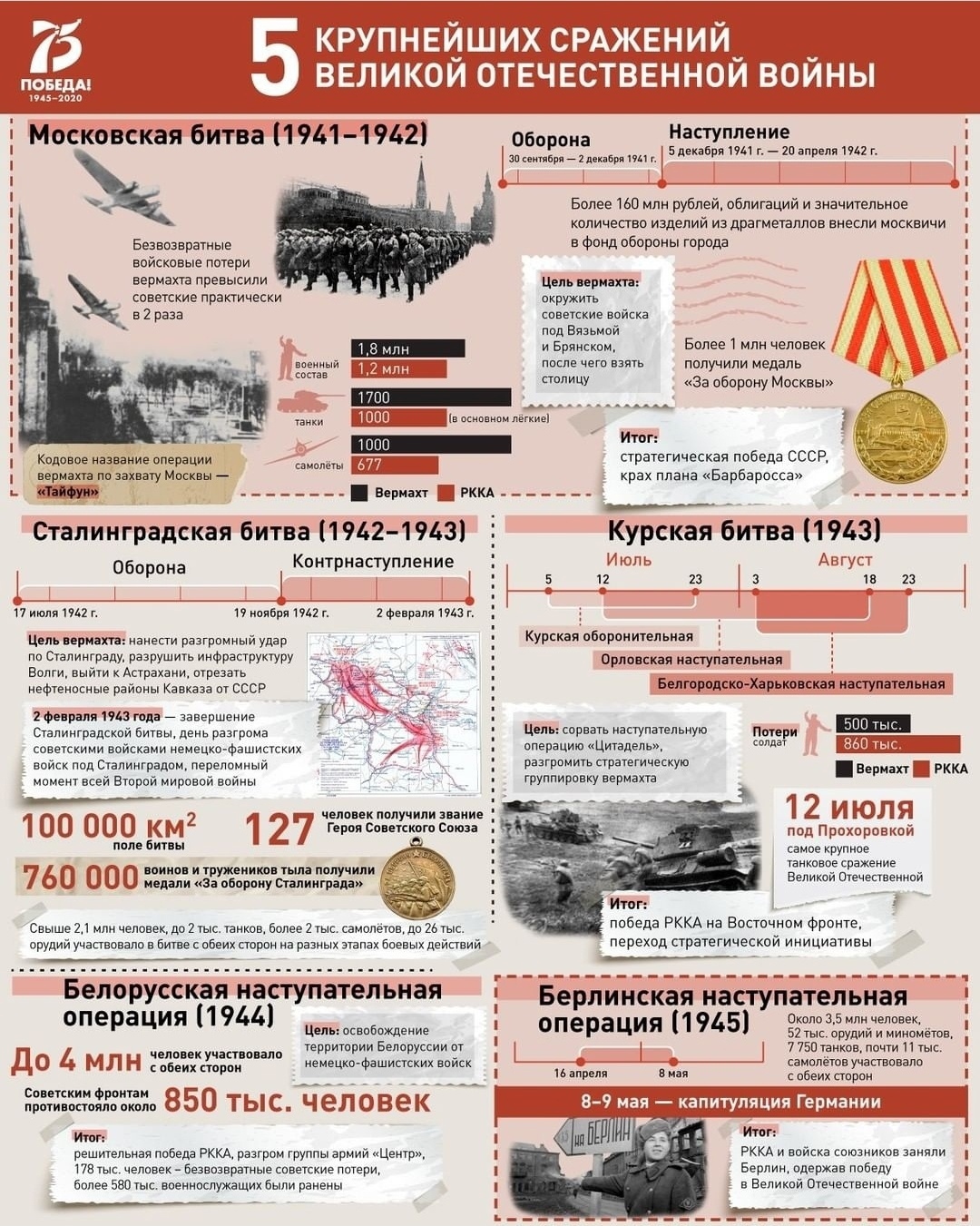 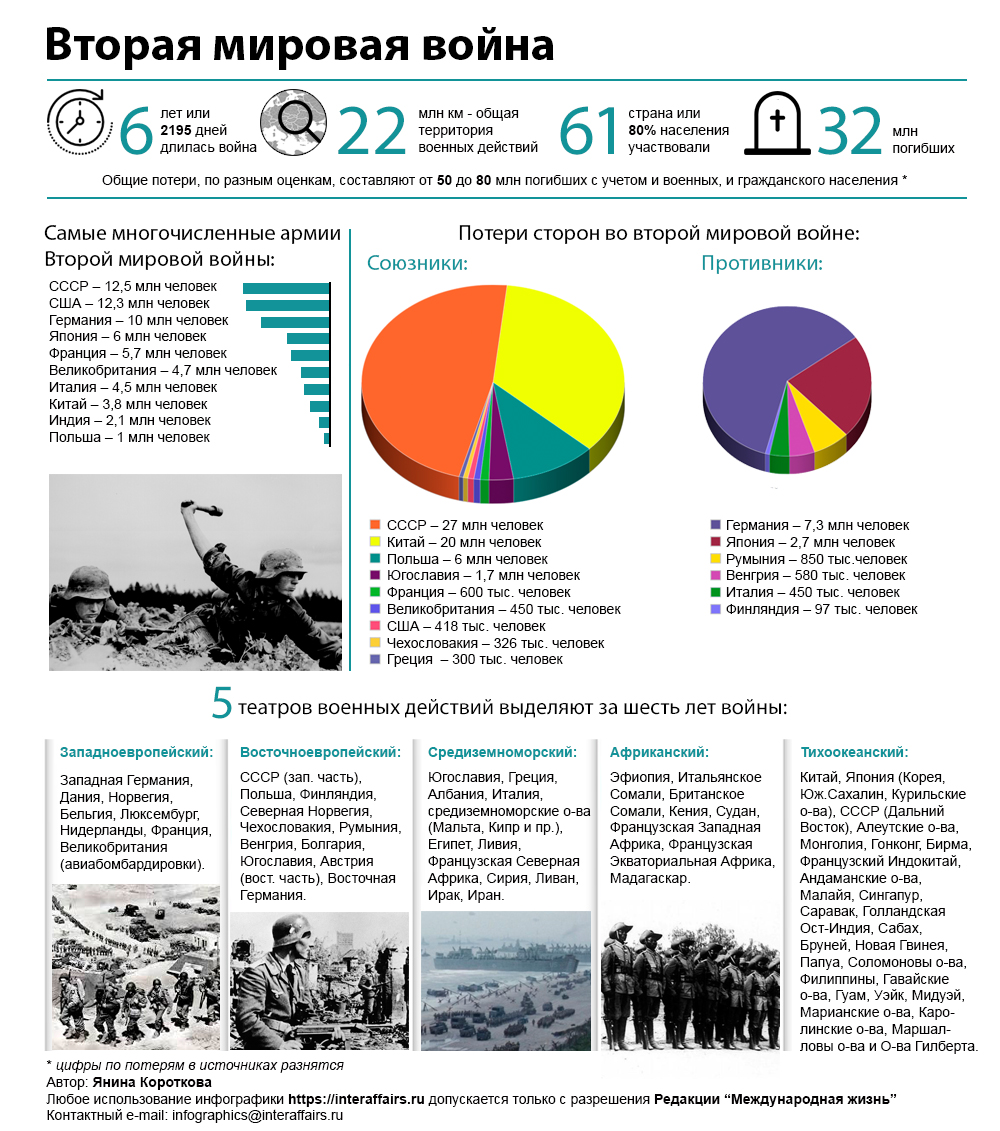 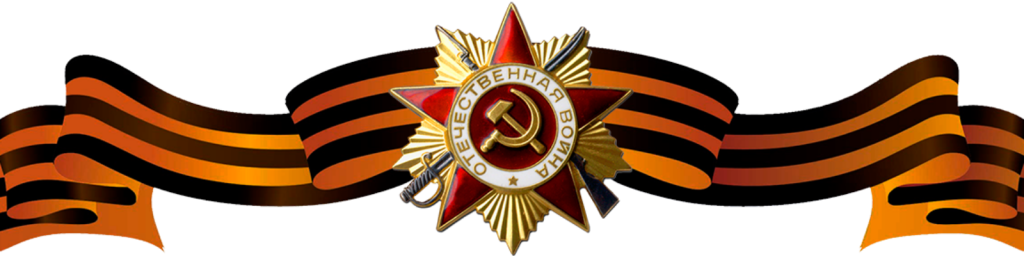 Подписывайтесь на нас в социальных сетях, узнайте секреты преподавания русского языка, общайтесь с коллегами, делитесь своими мыслями и опытом преподавания РКИ
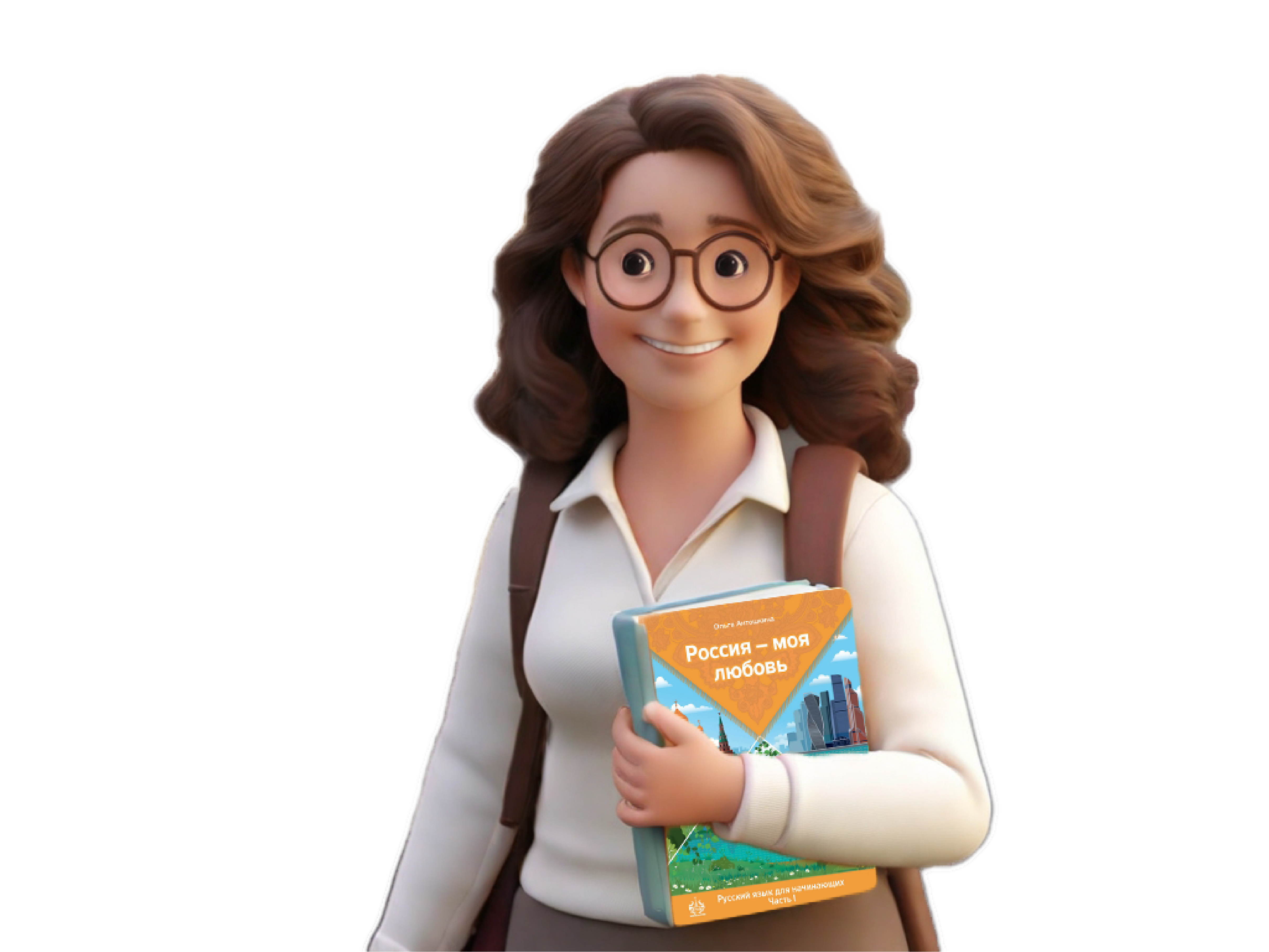 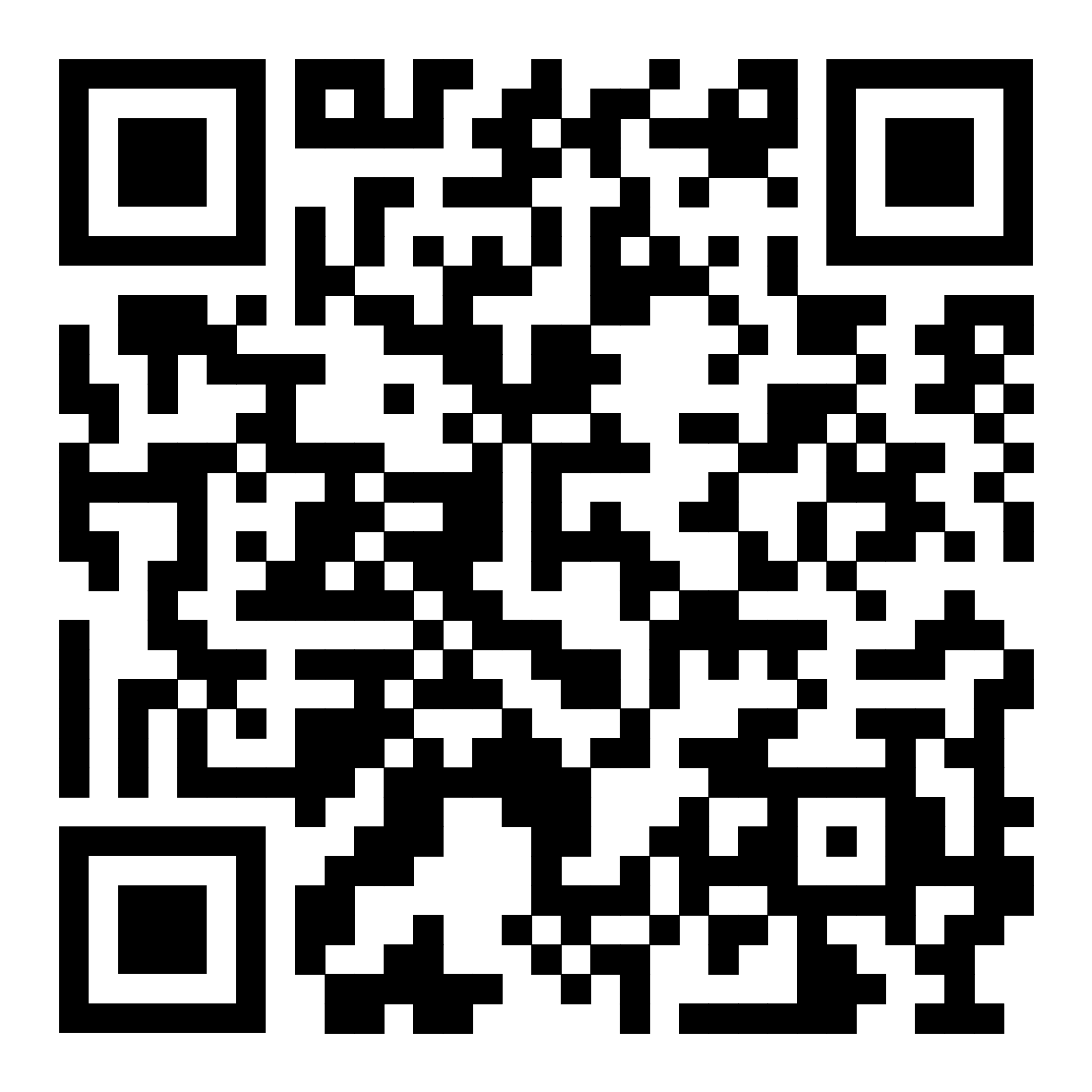 Подписаться
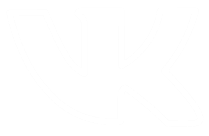 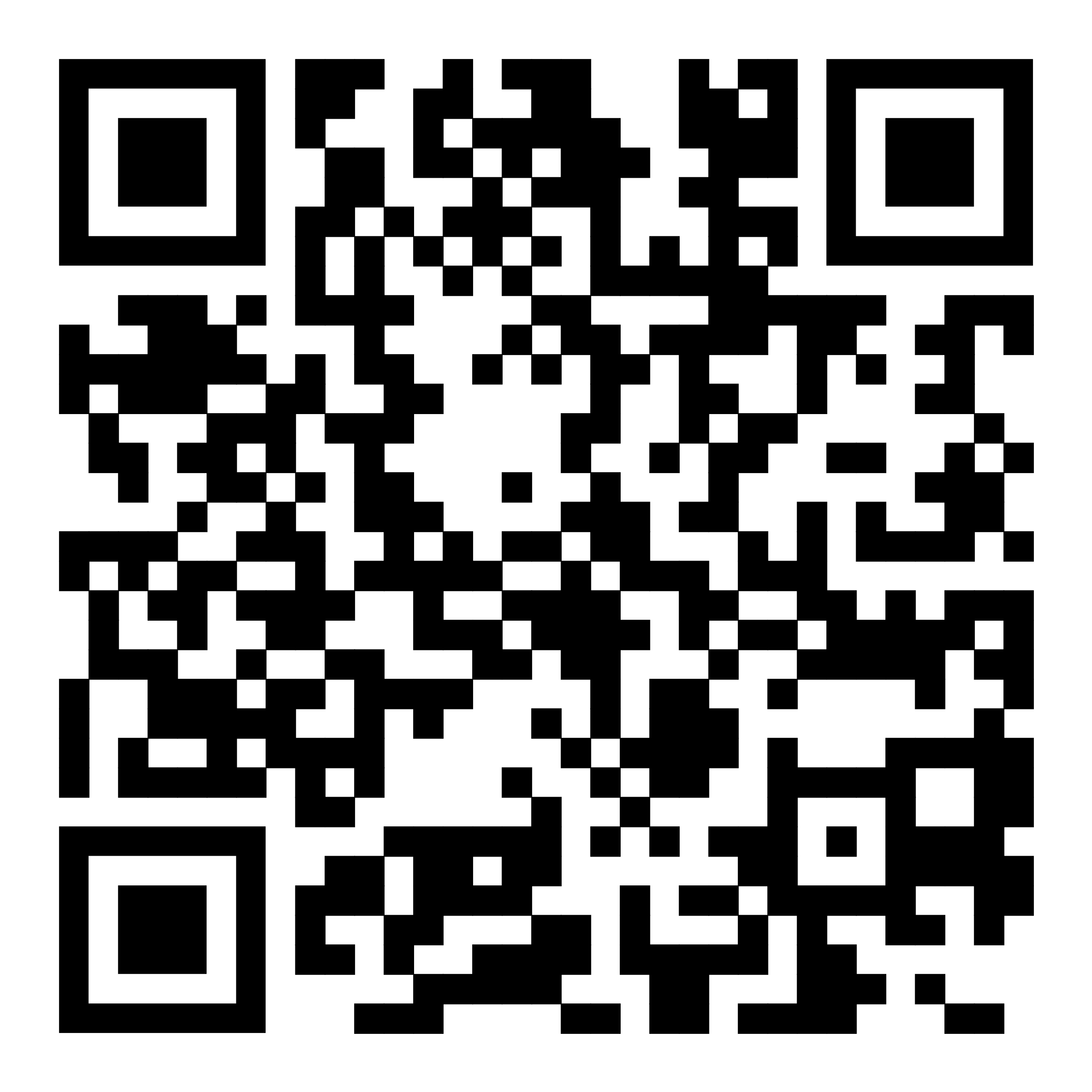 Подписаться
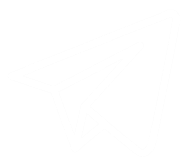 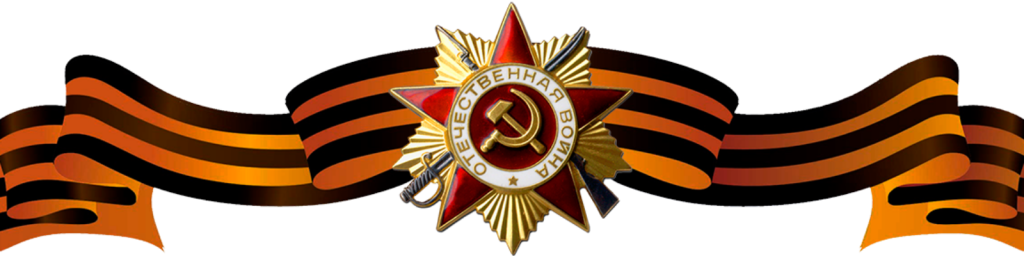 Спасибо за внимание!

Всем участникам сегодняшней встречи:
План- конспект урока по работе с фильмом «Временная связь» ( Ур.А2+)

Ссылка: https://mgu-russian.com/ru/teach/blog/529448/
Учебный Центр русского языка, сайт mgu-russian.com Rusian Language Centre, 
адрес: 101000, Россия, Москва, Милютинский пер-к, 15, стр. 2А
101000, Russia, Moscow, Milutinsky lane, 15 building 2А
Тел.: + 7 (985)- 761-98-85